Formation Integrity Evaluation for Geosequestration of CO2 in Depleted Petroleum Reservoirs Under Cyclic Stress Conditions
Sand Management Network Student Competition
29th November 2023
Presented by: Efenwengbe Aminaho (PhD Candidate)
Low BI:         < 0.1
Medium BI: 0.1 to 0.5
High BI:         > 0.5
Introduction
(a)
Carbon dioxide (CO2) geosequestration.CO2 stored in aquifers/depleted reservoirs.Geosequestration: cyclic and non-cyclic.CO2 conversion to Methanol or Hydrogen.Cyclic process: sand management issues. Formation integrity: Petrophysics & Brittleness.
(b)
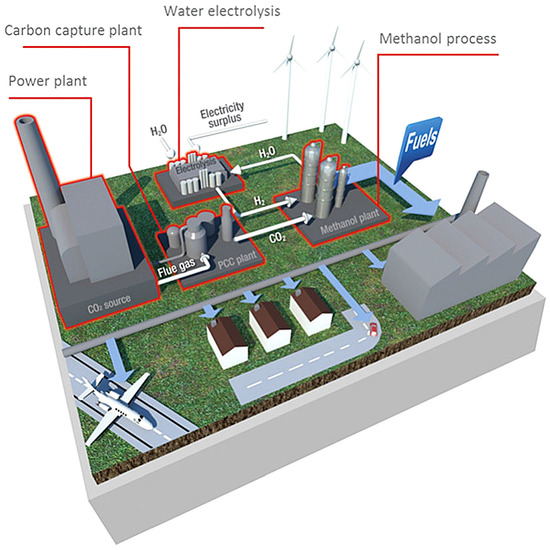 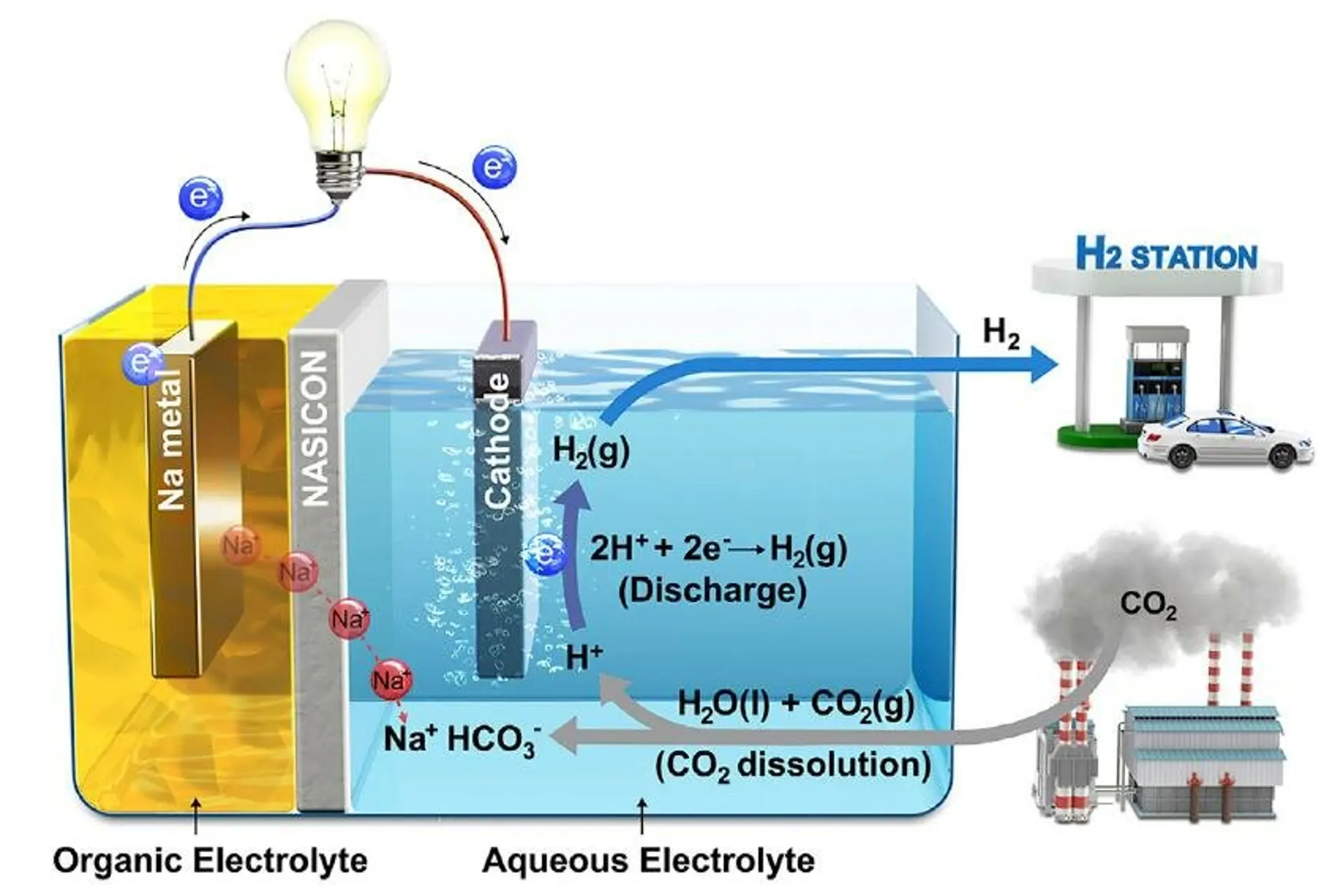 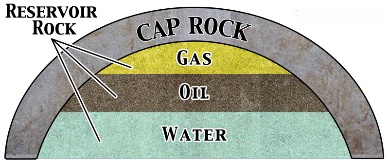 Figure 1: CO2 conversion to (a) Methanol (Sánchez-Díaz, 2017) (b) Hydrogen (Kim et al., 2018).
Figure 2: Petroleum reservoir-caprock structure.
2
Aim & Objectives
To evaluate formation integrity during cyclic injection and withdrawal of CO2 gas stream.

Evaluate the impact of impurities in the CO2  gas stream on the petrophysics and brittleness of reservoir and caprock.

Identify possible sand management and wellbore instability issues during cyclic withdrawal of CO2.
3
Methodology
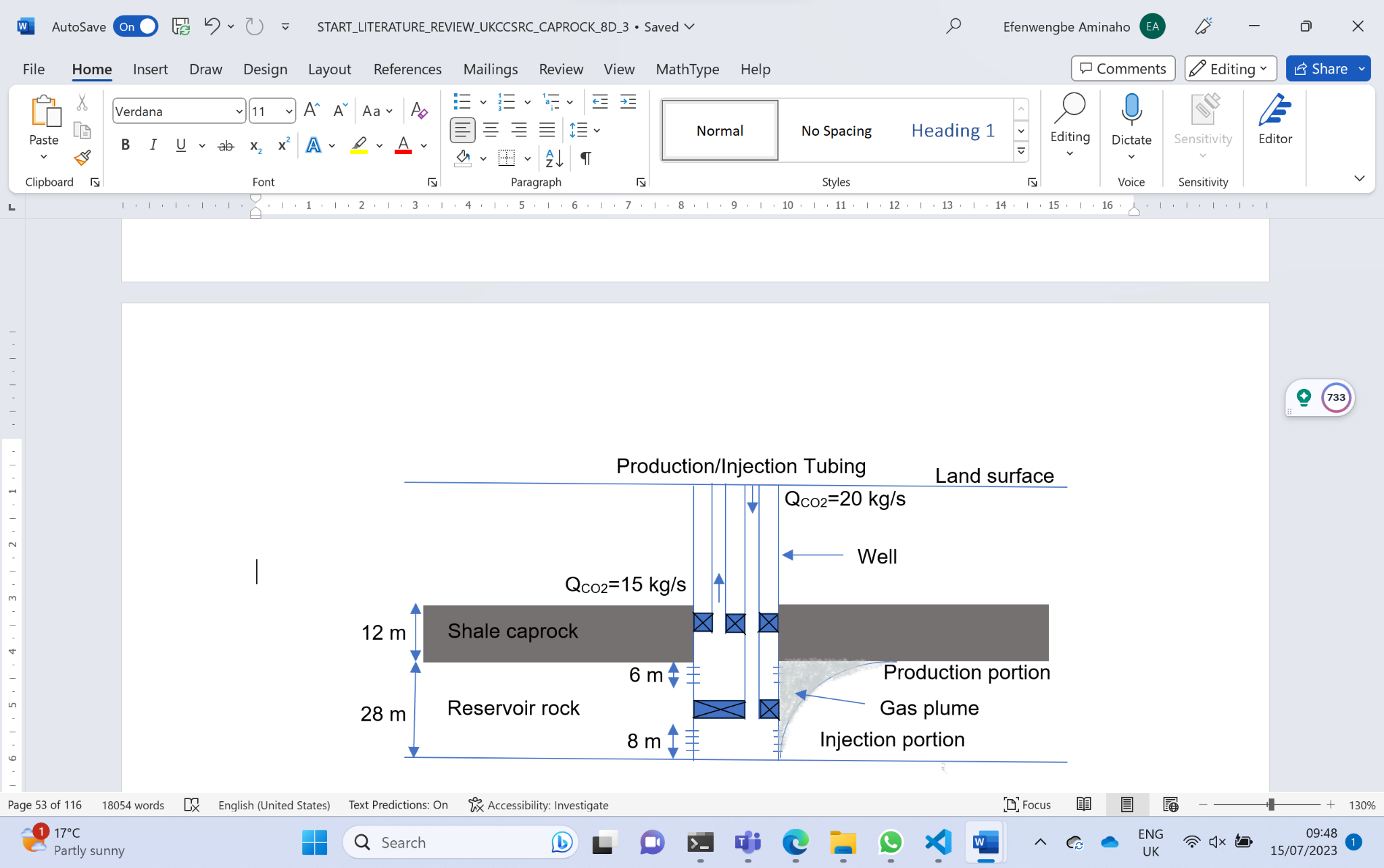 Fluid ratio: 97.5 mol% CO2 : 2.5 mol% impurity.
Impurities: H2S and SO2.
Figure 3: A 2-D radial flow model for cyclic injection and withdrawal of CO2.
4
Results & Discussion
Figure 4: Porosity change and permeability ratio in the sandstone reservoir and shale caprock.
Notable increase in porosity and permeability at the production interval close to the wellbore.
5
Results & Discussion
Table 1: Percentage change in porosity and permeability of the reservoir and caprock.
Slight decrease in porosity and permeability below the production perforation interval – deposition of fines.
Decrease in porosity and permeability for the CO2-SO2 case mainly due to the precipitation of anhydrite.
6
Results & Discussion
Table 2: Brittleness index of the formation before and after CO2 geosequestration.
Change in brittleness index (BI) in the reservoir is negligible, except for the CO2-SO2 case. 
In the reservoir, close to the production perforation interval, BI decreases slightly.
Slight increase in BI (to 0.4594) below the production perforation interval – confirms the deposition of brittle minerals.
7
Conclusions & Recommendations
More dissolution of minerals at the interval open to production in the reservoir.
The BI of sandstone reservoir and shale caprock decreases during CO2 geosequestration.
Sand management practices (e.g., sand screens) are required to minimise fines migration.
Optimum CO2 withdrawal rate/bottom hole pressure to minimise wellbore instability issues.
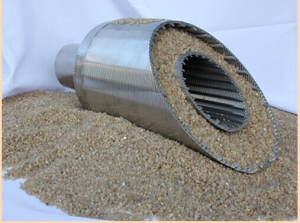 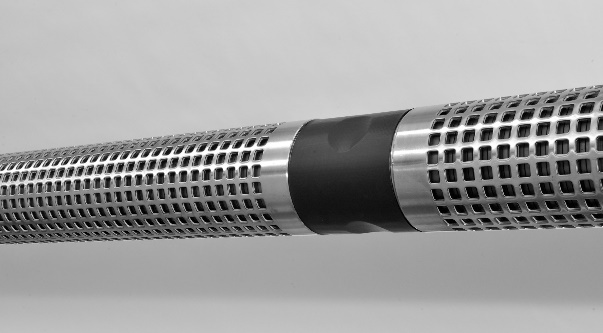 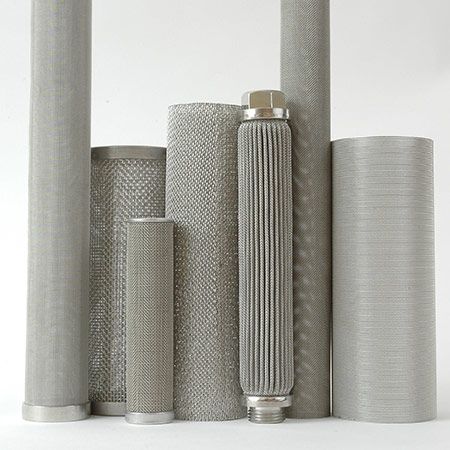 Figure 5: Sand screens
8
References
Aminaho, E.N. and Hossain, M. (2023). Caprock integrity evaluation for geosequestration of CO2 in low-temperature reservoirs. Aberdeen: Robert Gordon University. https://rgu-repository.worktribe.com/output/2072081
Kim, C., Kim, J., Joo, S., Bu, Y., Liu, M., Cho, J. and Kim, G. (2018). Efficient CO2 utilization via a hybrid Na-CO2 system based on CO2 dissolution. iScience, 9, pp. 278 – 285.
Ma, X., Yang, G., Li, X., Yu, Y. and Dong, J. (2019). Geochemical modeling of changes in caprock permeability caused by CO2–brine–rock interactions under the diffusion mechanism. Oil & Gas Science and Technology - Rev. IFP Energies Nouvelles, 74 (83), pp. 1-13. 
Mahmud, H.B., Leong, V.H. and Lestariono, Y. (2020). Sand production: A smart control framework for risk mitigation. Petroleum, 6, pp. 1-13.
Sánchez-Díaz, Á (2017). MefCO2 – Synthesis of methanol from captured carbon dioxide using surplus electricity (EU-H2020). Impact, 2017 (5), pp. 6-8. 
Zhang, W., Xu, T. and Li, Y. (2010). Modeling of fate and transport of co-injection of H2S with CO2 in deep saline formations. United States. https://www.osti.gov/servlets/purl/1007193
9
THANK YOU!
Any Questions?
10